LOGO参考
http://www.sunfullmetal.com    Copyright © MEIZHOU SUNFULL METAL PRODUCTS CO., LTD.
产品：电动升降桌
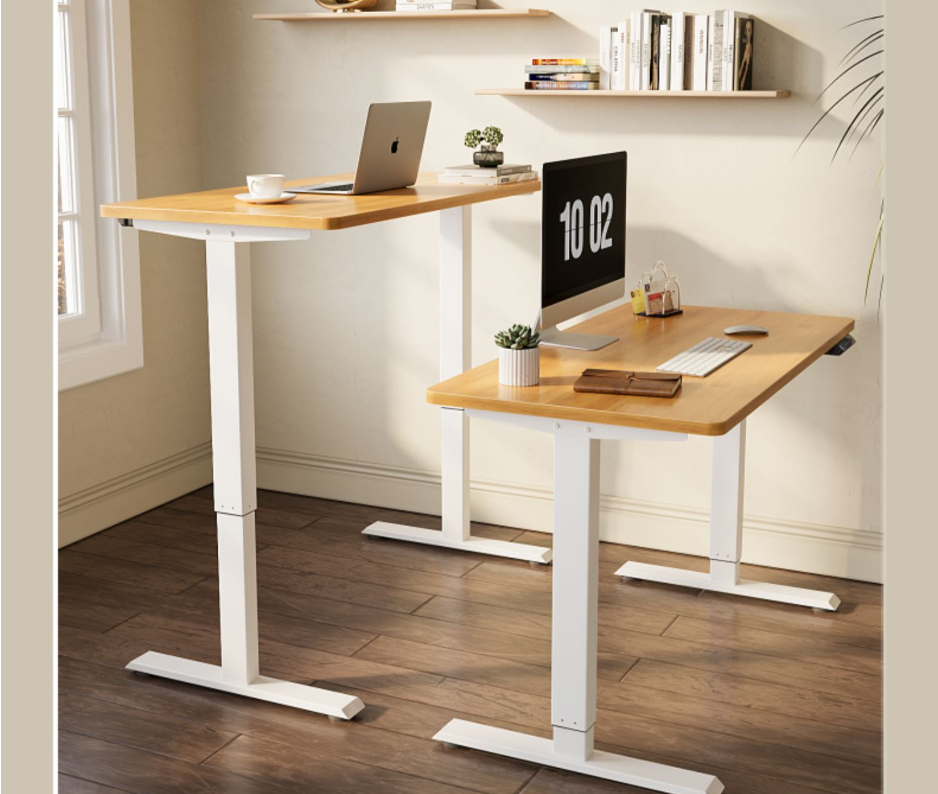 使用场景：家庭
商标要求：时尚、科技
新潮、创意、活力、有冲击力，要有识别性。
http://www.sunfullmetal.com    Copyright © MEIZHOU SUNFULL METAL PRODUCTS CO., LTD.
参考案例
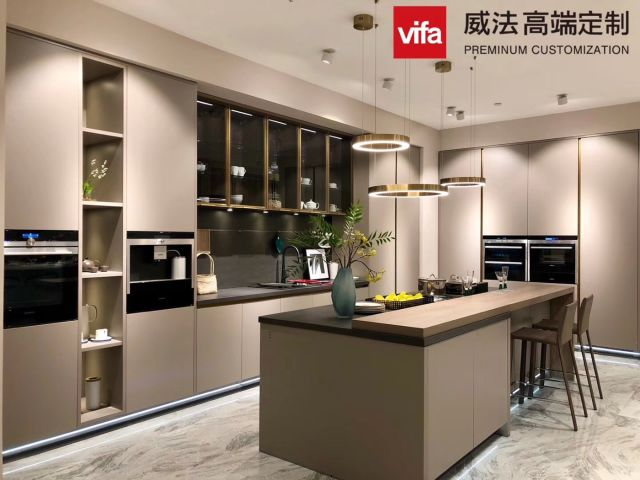 http://www.sunfullmetal.com    Copyright © MEIZHOU SUNFULL METAL PRODUCTS CO., LTD.
参考案例
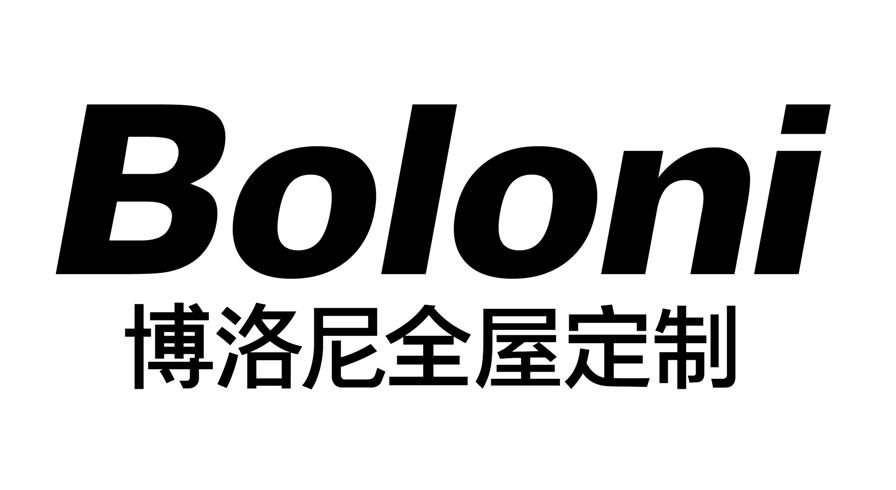 http://www.sunfullmetal.com    Copyright © MEIZHOU SUNFULL METAL PRODUCTS CO., LTD.